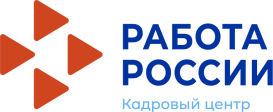 Система мотивации
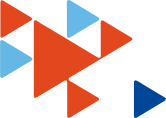 Среда в коллективе
Традиции в коллективе
Личный пример руководителя
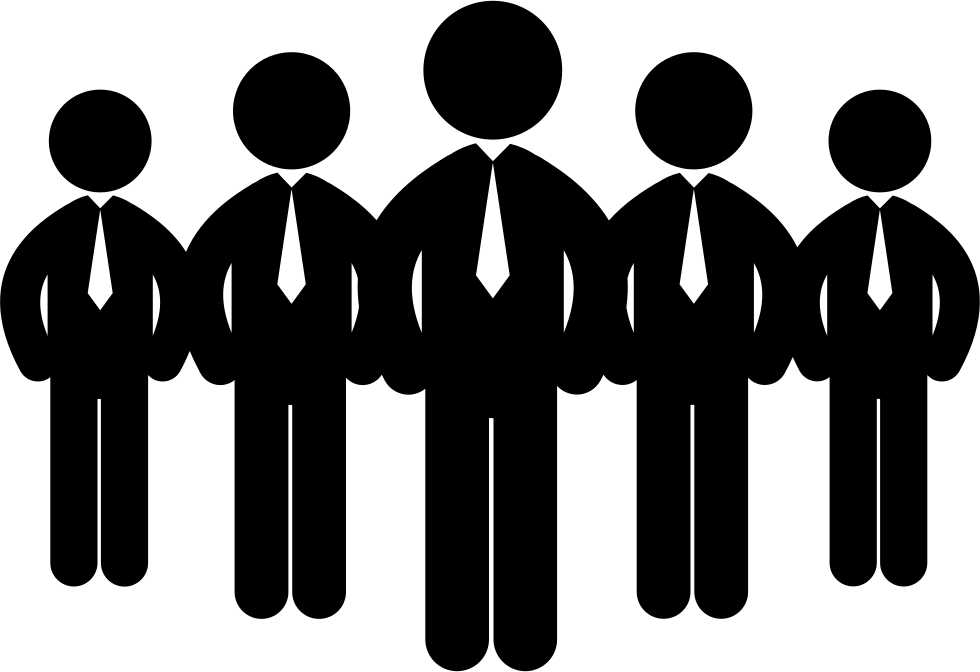 Умения, навыки «Как действовать»
Понимание: «Зачем»
Наставничество, адаптация
Поддержка, развитие, рост
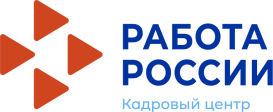 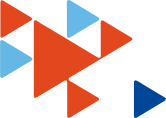 Поддержка  клиентоцентричного сотрудника
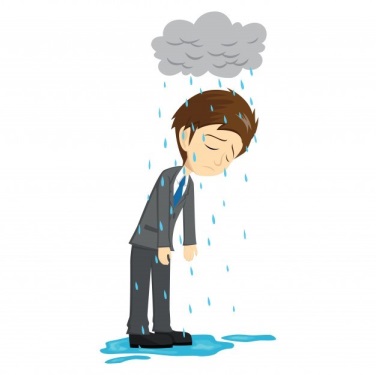 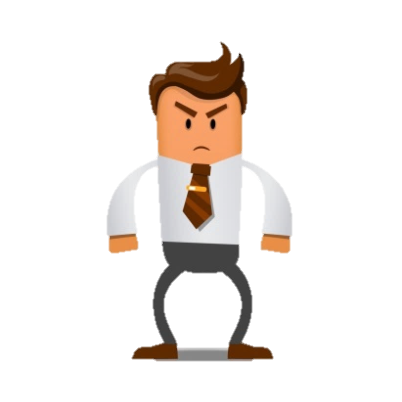 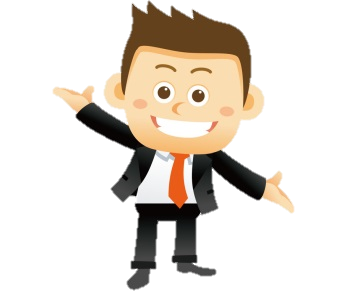